Учим алгоритмы.
Называем слова 
действия.
Составляем фразы 
из 2-3 слов.
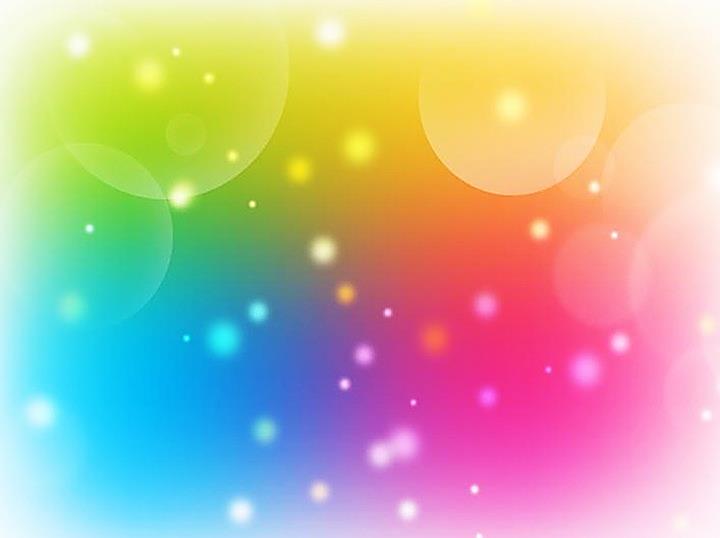 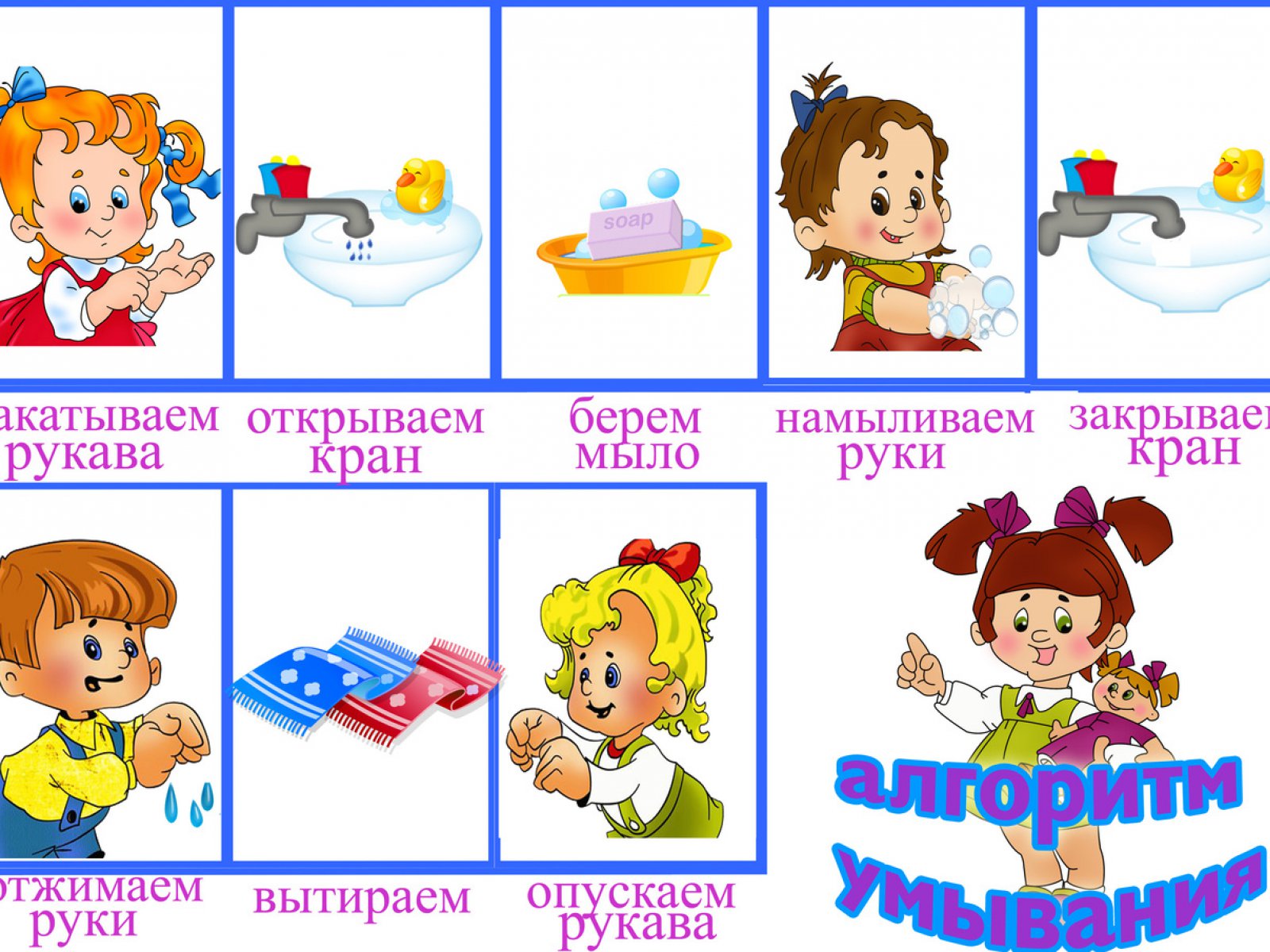 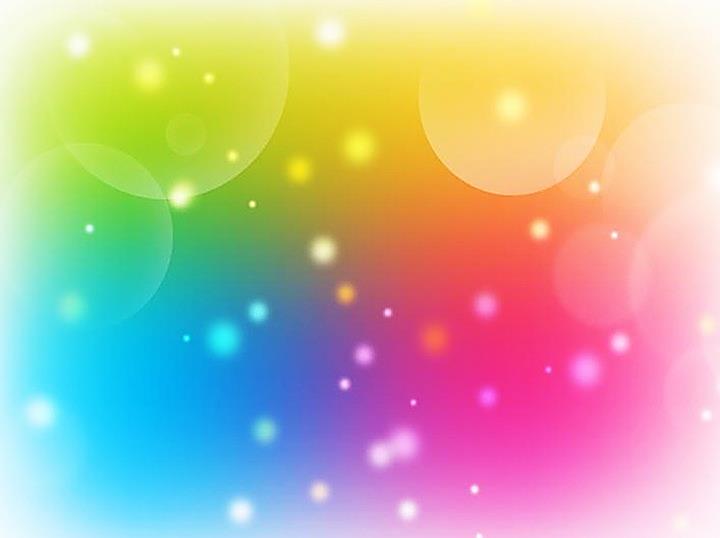 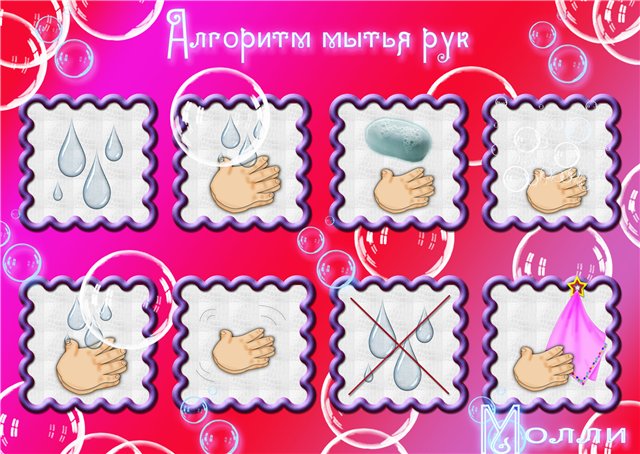 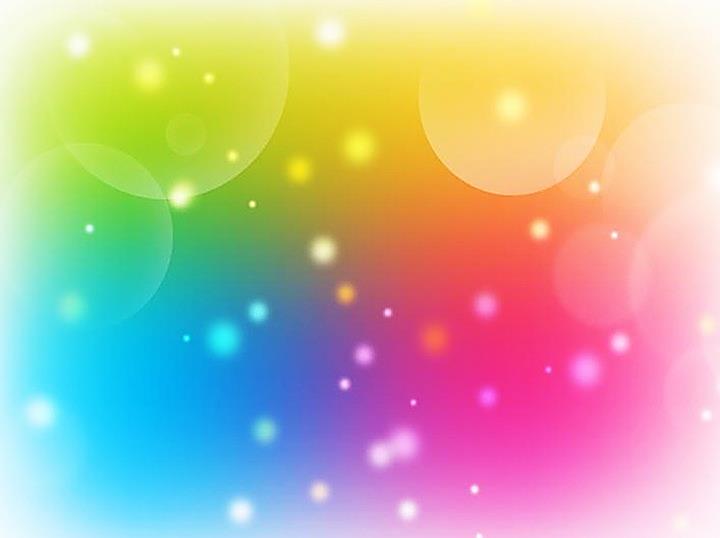 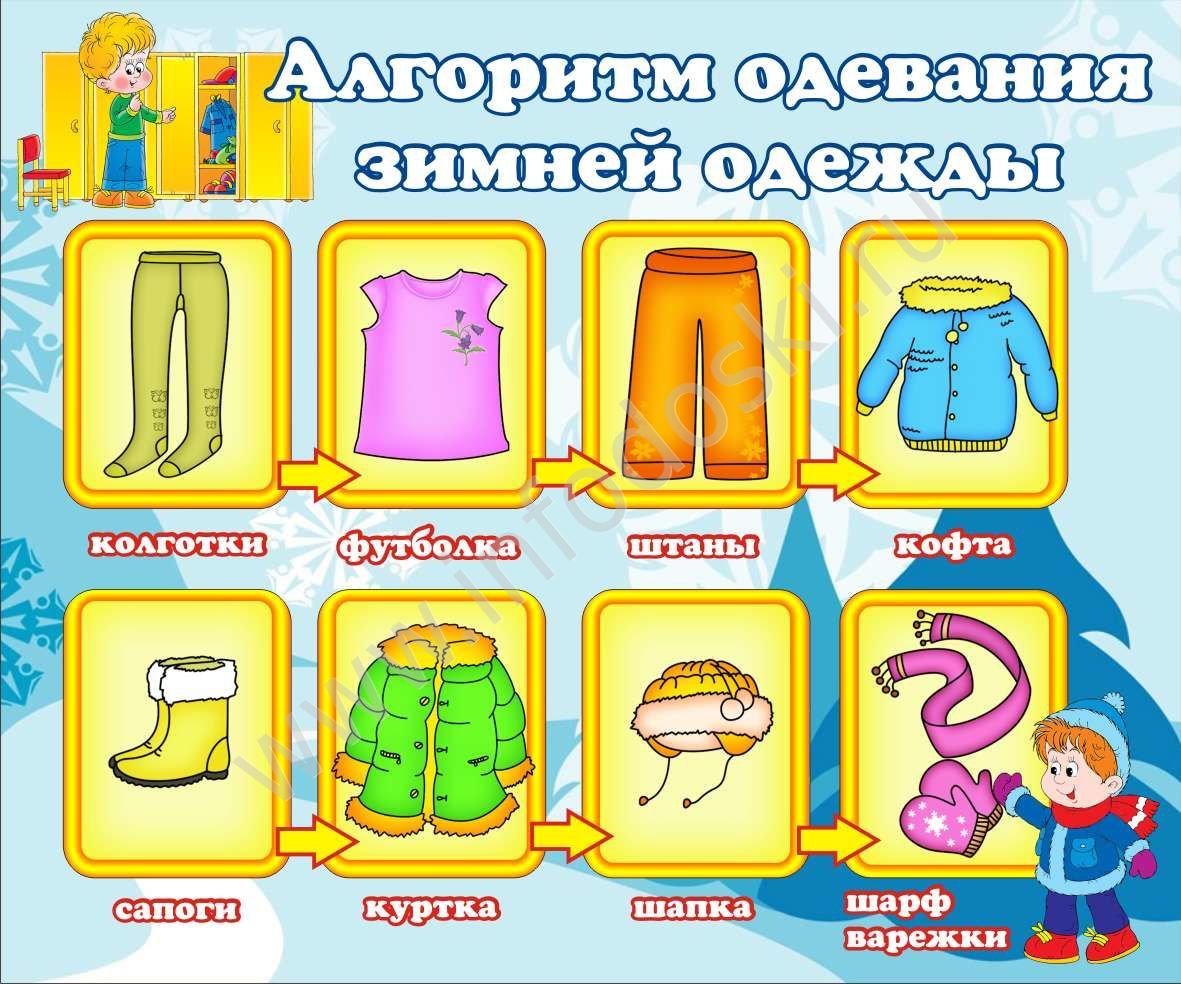